Bleeding Edge .NET
What is coming our way post .NET 3.0?
No death by PowerPoint
Lots of demos
Cast of characters…
Conquering XML with LINQ in Visual Basic 9.0
Beth ‘The Conqueror’ Massi
Program Manager – Visual Studio Community
What is LINQ?
A cure for the XML blues?
REST, JSON and RSS with Windows Communication Foundation 3.5
Rob ‘No Sleep’ Windsor
Director of Training with ObjectSharp Consulting 
Another programming model
“Don’t think classes and methods, think URIs and HTTP actions” – Peter Lacy
Need a framework that is REST aware…
What's new and cool in C#
Erik ‘Language Pimper’ Meijer
Creator, LINQ, language guru
Pimping C# 3.0
Many new features… we need an experienced guide
Exploring Silverlight 1.1
Mark ‘Daywalker’ Smith
CTO for DevelopMentor
Improving the user experience in the browser
Bridging the designer developer divide
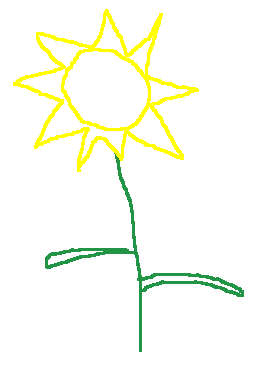 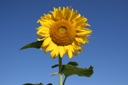 Introduction to Spring .NET
Mark ‘The Injector’ Pollack
Founder, Co-lead Spring .NET 
Making best practices easy practices...
Developer Toolchest
Test driven development
Dependency Injection
Loosely coupled components
Declarative programming
AOP
Miscellaneous
Flag your speaker
Green, yellow, red
Conference evaluation forms
Enjoy…